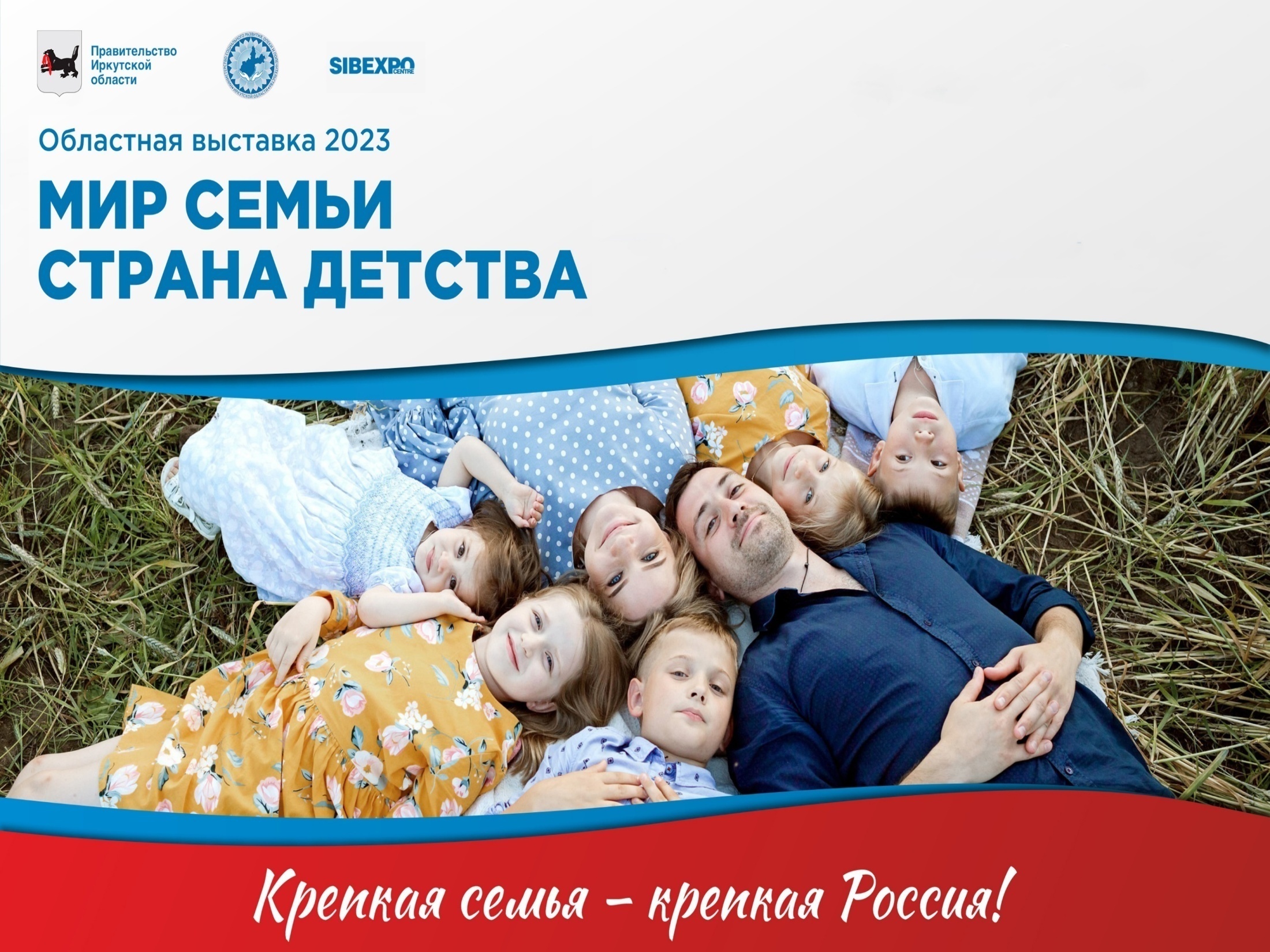 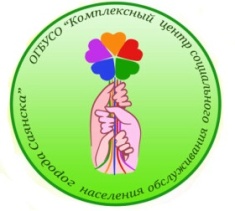 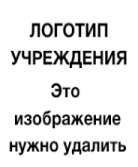 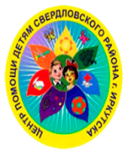 ОГБУСО  «Комплексный центр социального обслуживания населения г. Саянска»
Практика  «Семейная программа выходного дня»
Татаринова Анна Александровна
социальный педагог ОПСиД
Цель «Семейных выходных» — создание благоприятных условий для вовлечения как можно большего количества семей в различные формы и методы работы для  укрепления внутрисемейных взаимоотношений, развития творческого потенциала семьи, популяризации семейного образа жизни, ответственного родительства,  а также совместного семейного досуга.
Задачи:
организация совместного отдыха родителей и детей, способствующего вовлечению в совместную творческую, социально значимую деятельность;
психолого-педагогическое просвещение семьи;
выявление и развитие социокультурного потенциала современной семьи;
формирование культуры обращения семей за профессиональной помощью;
популяризация семейных ценностей, праздников, обрядов, традиций;
стимулирование мотивации семьи к саморазвитию;
привлечение внимания общественности к развитию семейной политики;
развитие социального партнерства;
поиск и совершенствование форм работы с семьей.
Целевая группа:
Семьи и несовершеннолетние, находящиеся в социально опасном положении и трудной жизненной ситуации, состоящие на сопровождении в отделении помощи семье и детям.
Проекты и технологии реализуемые в рамках практики
Технология  «Семейная парикмахерская выходного дня».
Цель технологии: организация профессионального полезного семейного досуга семей, находящихся социально опасном положении и  в трудной жизненной ситуации,  содействие семьям и несовершеннолетним в самореализации, подготовке к самообеспечению и профессиональному самоопределению.
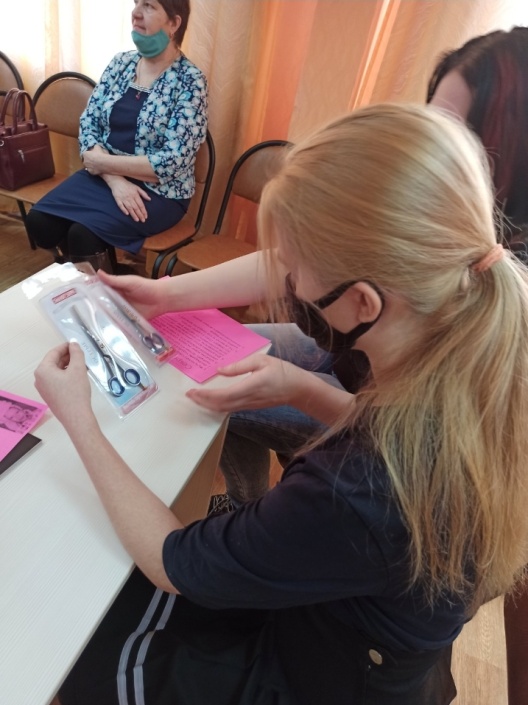 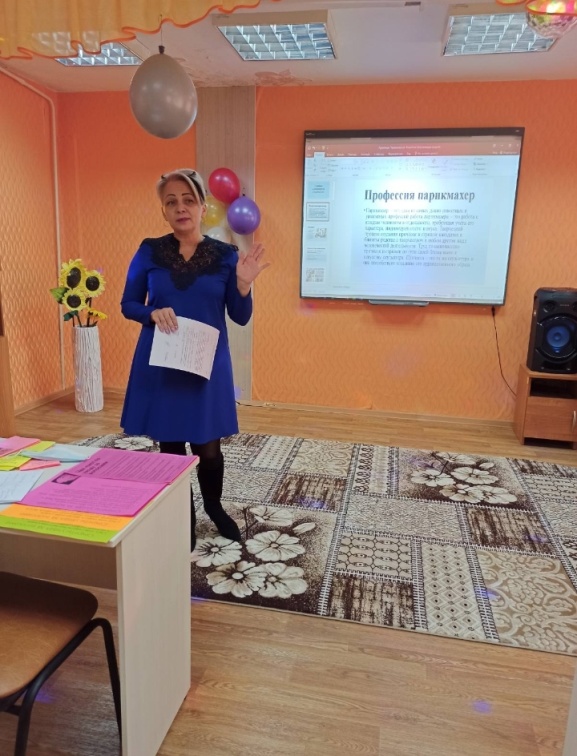 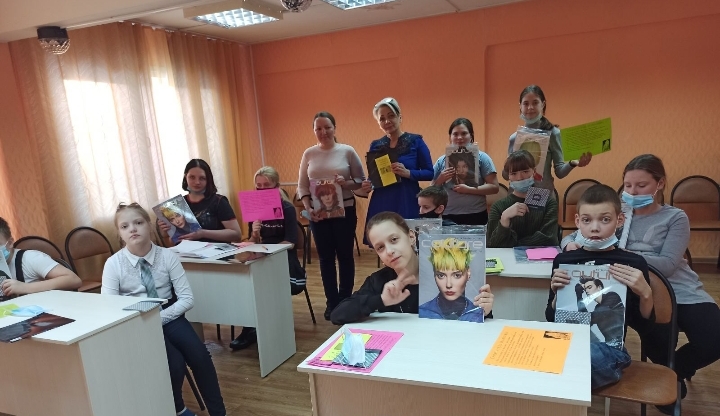 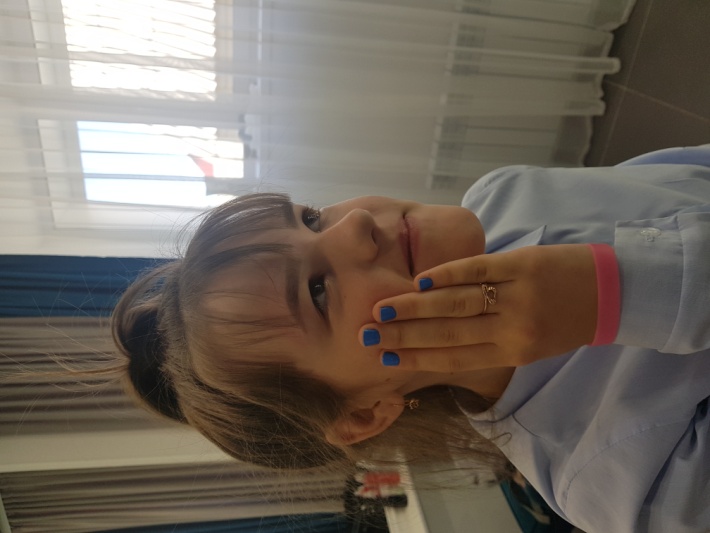 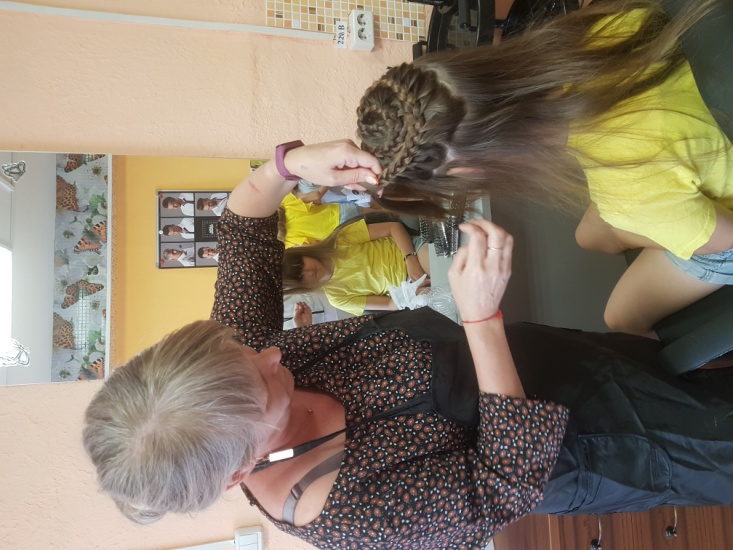 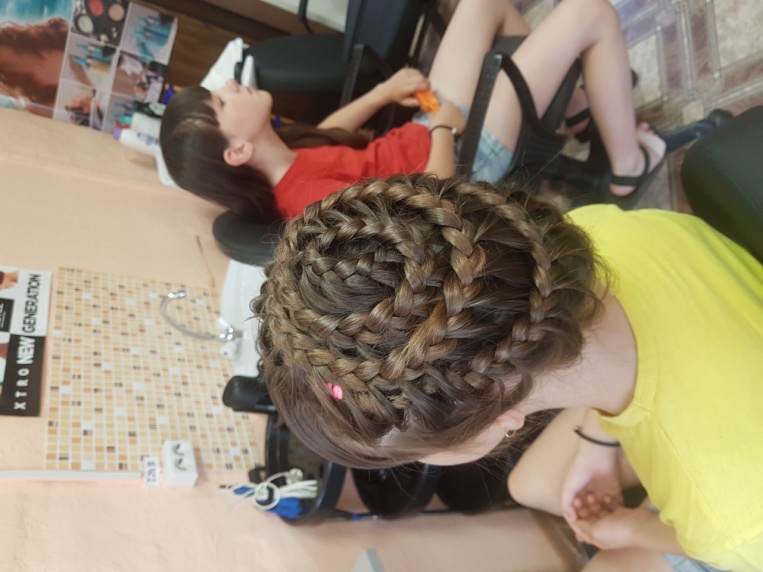 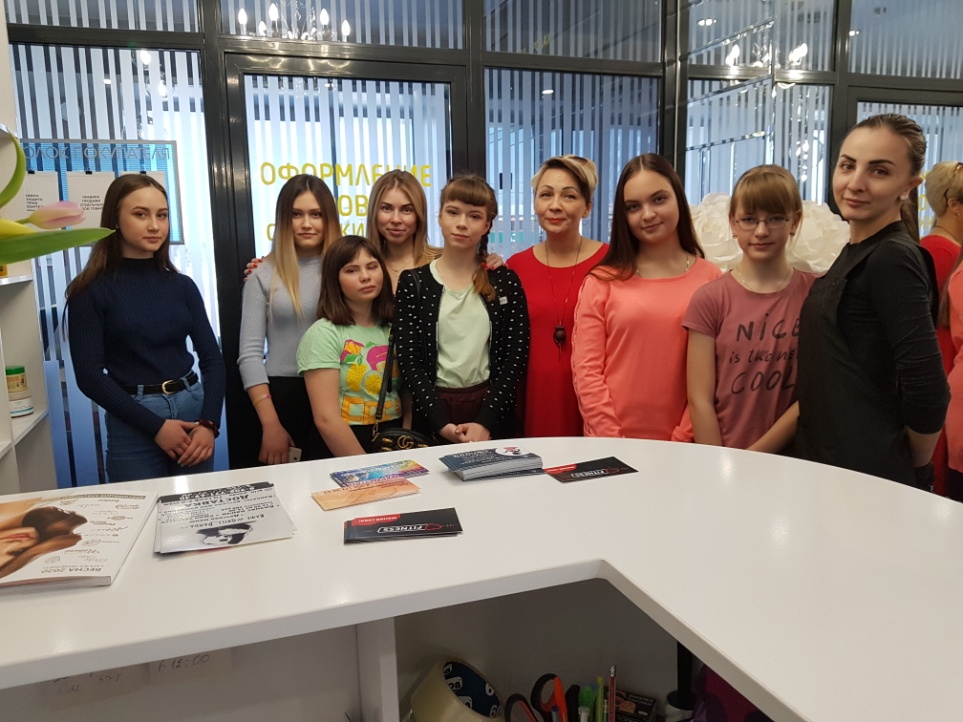 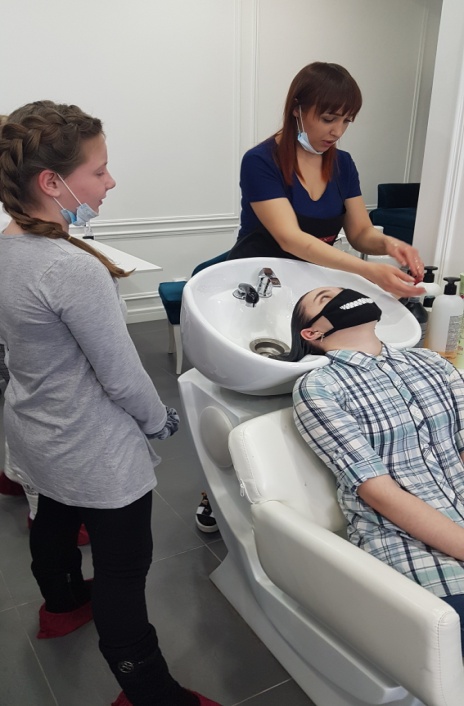 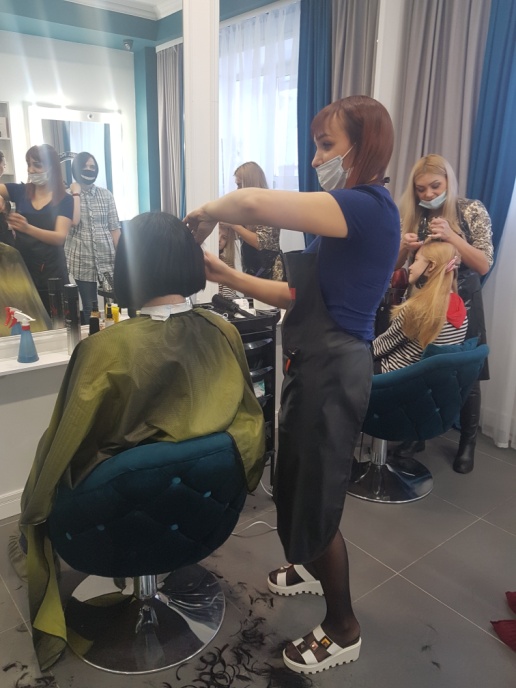 «Мир юной красоты»
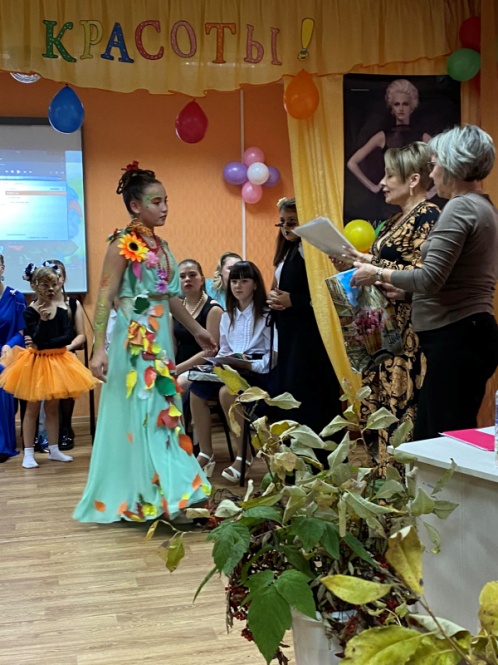 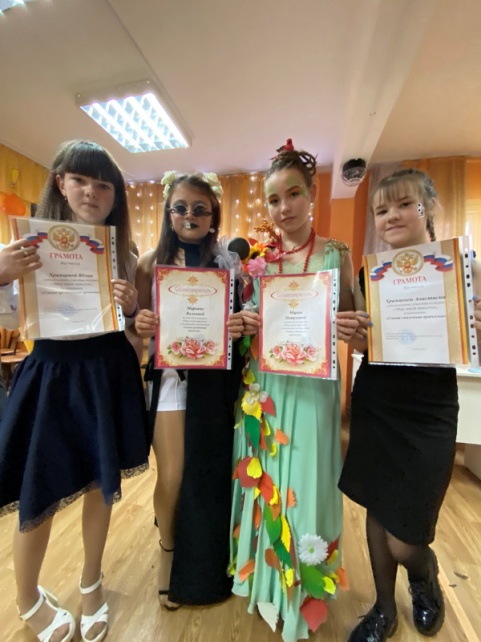 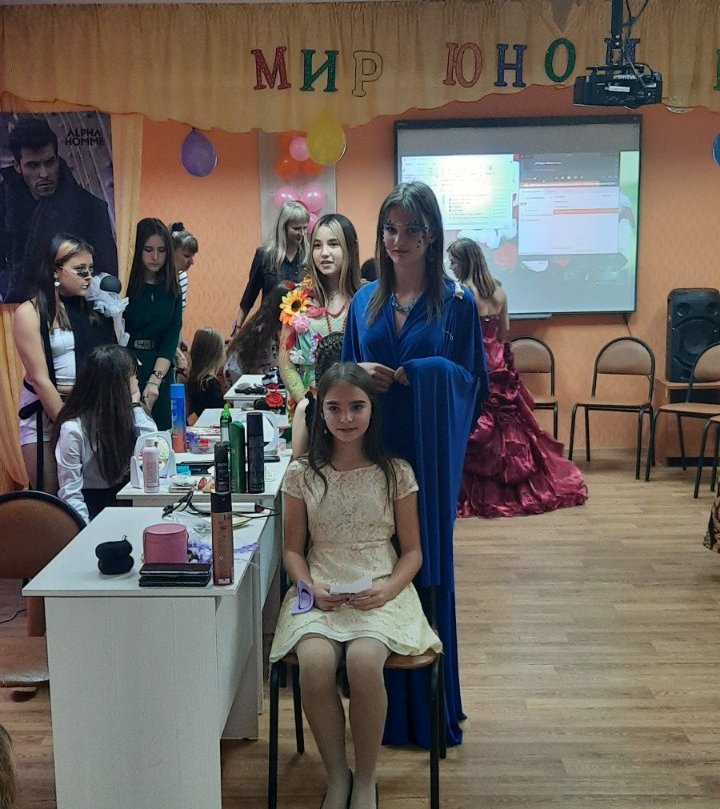 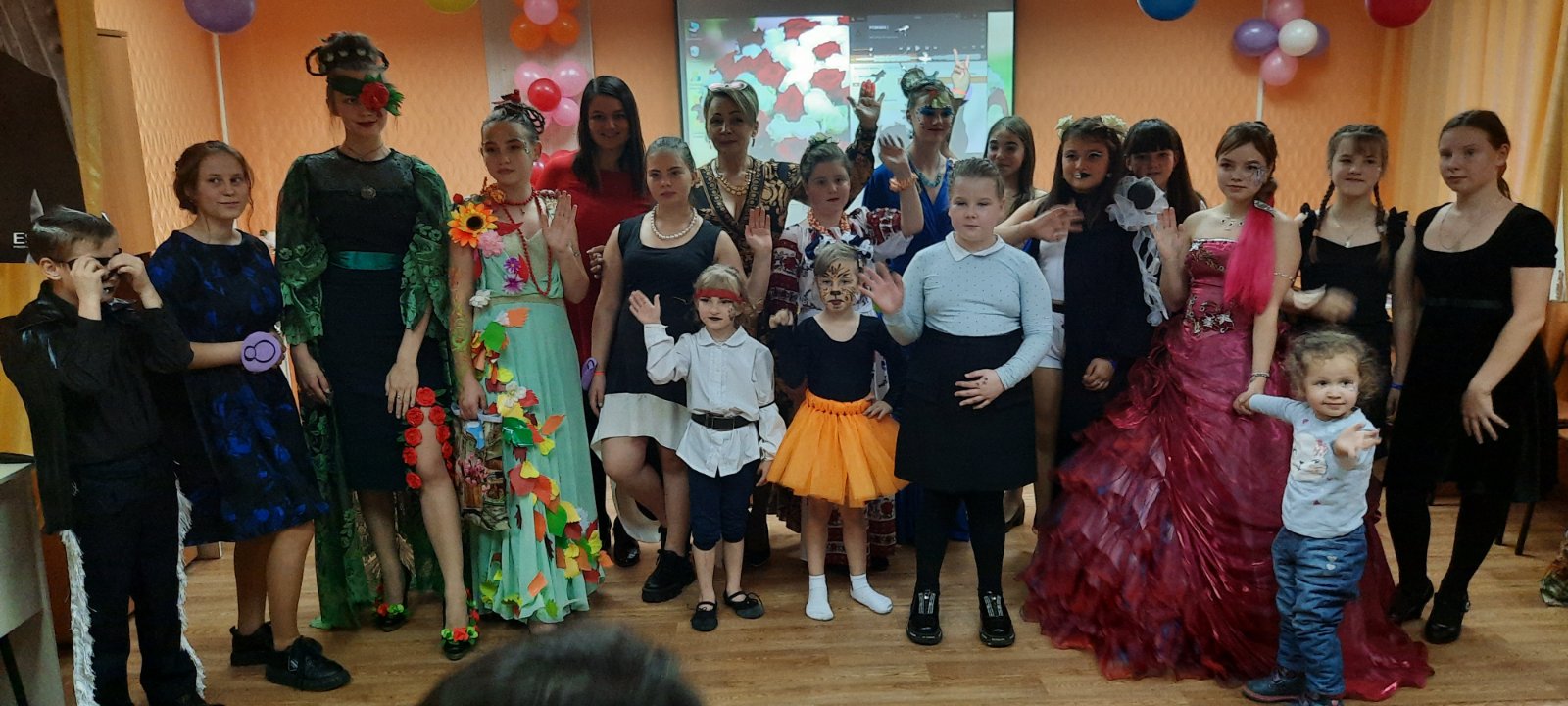 Технология  «От первых уроков шитья к швейному мастерству».
Направление технологии:  Организация профессиональной полезной занятости несовершеннолетних  из семей, находящихся социально опасном положении и  в трудной жизненной ситуации,   содействие семьям и несовершеннолетним в самореализации, подготовке к самообеспечению и профессиональному самоопределению, через приобретение  умений и  навыков  швейного дела.
Результаты
Организация полезной занятости семей, находящихся в социально опасном положении.
Овладение участниками теоретическими знаниями и практическими умениями  по швейному делу, получение возможности самостоятельно использовать полученные знания по швейному делу в домашних условиях и профессионального самоопределения подростков «группы риска».  
      В ходе реализации технологии несовершеннолетними приобретены навыки мелкого ремонта одежды, навыки работы на швейной машине, умения пользоваться утюгом и приборами отпаривания вещей, изготовления простейших швейных изделий,    развитие навыков бытового труда и формирование положительной мотивации трудовой деятельности. Занятия проводились  по направлениям: правила работы в швейной мастерской,  правила техники безопасности,  элементы материаловедения,  виды ручных швов.  
Охвачено данной технологией  13 несовершеннолетних.
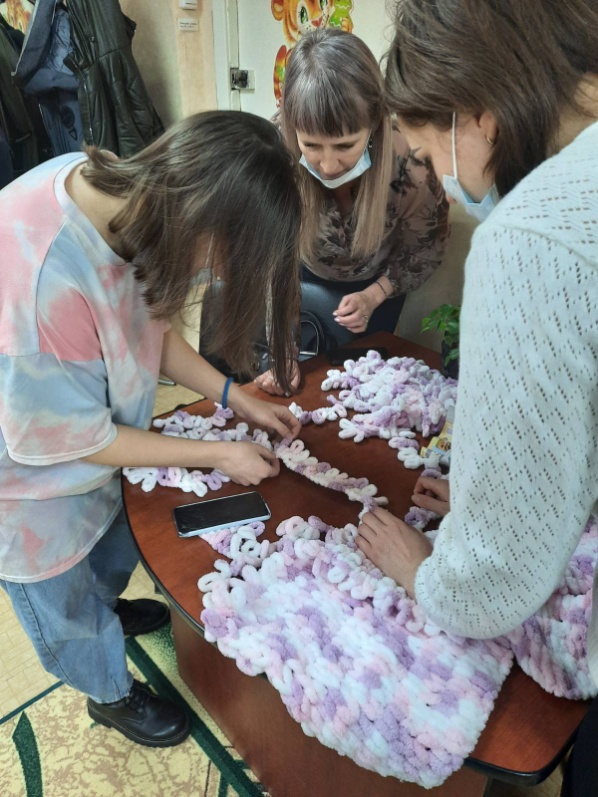 Проект «Интерактивная библиотека». 

Данный проект направлен на организацию  социального партнерства для пропаганды чтения, (привлечения читателей с самого раннего возраста), проведение совместных мероприятий, выставок и акций,  проведение  мероприятий культурной и образовательной направленности для семей и детей, состоящих на сопровождении в отделении помощи семье и детям.
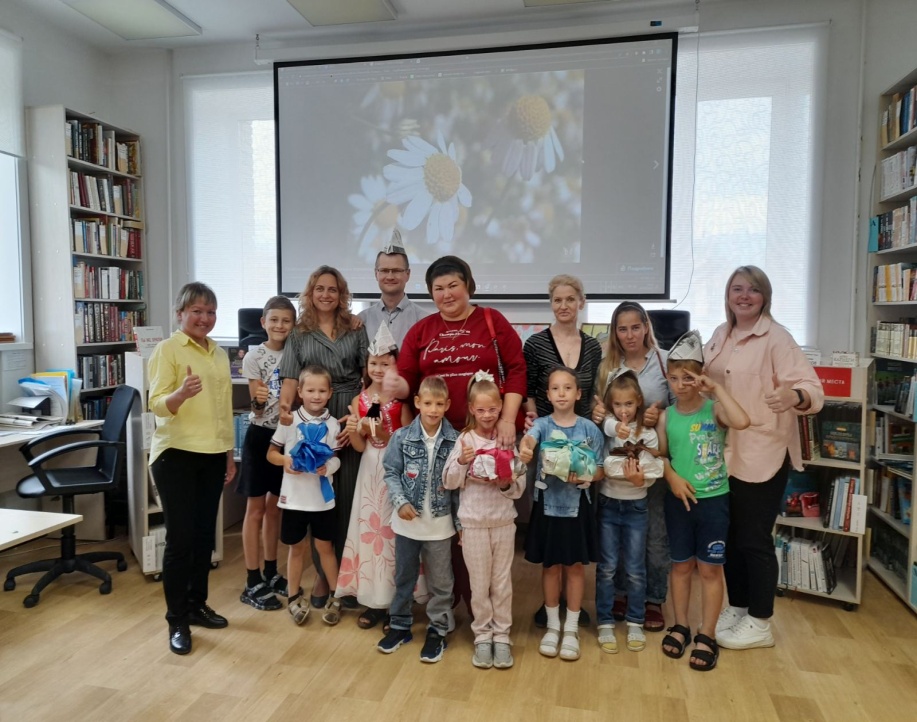 соглашения о совместной деятельности:
Соглашение о сотрудничестве  с «Салонаом красоты Марии Михайлик», от 25.12.2020 г.  
Соглашение о сотрудничестве   с Ателье «Валентина»,   по организации профессионально полезного семейного досуга семей, находящихся в трудной жизненной ситуации,  малообеспеченных семей, содействие семьям в самореализации и подготовке к самообеспечению, через  приобщение несовершеннолетних, из семей находящихся в трудной жизненной ситуации, к трудовым умениям по основам швейного дела, от 18.08.2021 г. 
Соглашение о сотрудничестве по реализации совместного Проекта организации детско-родительского досуга «Интерактивная библиотека» с семьями и несовершеннолетними, находящимися в социально-опасном положении и трудной жизненной ситуации, направленного на улучшение условий жизнедеятельности  детей в таких семьях,  от 10.02.2021 года.
Соглашение о сотрудничестве  с Общественной организацией «Саянский городской Совет женщин» Иркутского областного Совета женщин, 31 марта 2021 г.
Соглашение  о сотрудничестве и социальном партнерстве со спортивной школой г. Саянска, от 15.02.2021г.
Соглашение о сотрудничестве  и социальном партнерстве  с АНО   «Центр конных дисциплин, туризма и иппотерапии «Саянский», 1 июля 2022 г.
Соглашение о сотрудничестве  и совместной деятельности «Саянское хуторское казачье общество», 14 марта 2022 года.
сотрудничество с организациями города
Центр конных дисциплин, туризма и иппотерапии «Саянский». 
Дети и родители посещают конный дворик, знакомятся с конным спортом, а так же приглашаются на просмотр театрализованных представлений, с участием лошадей
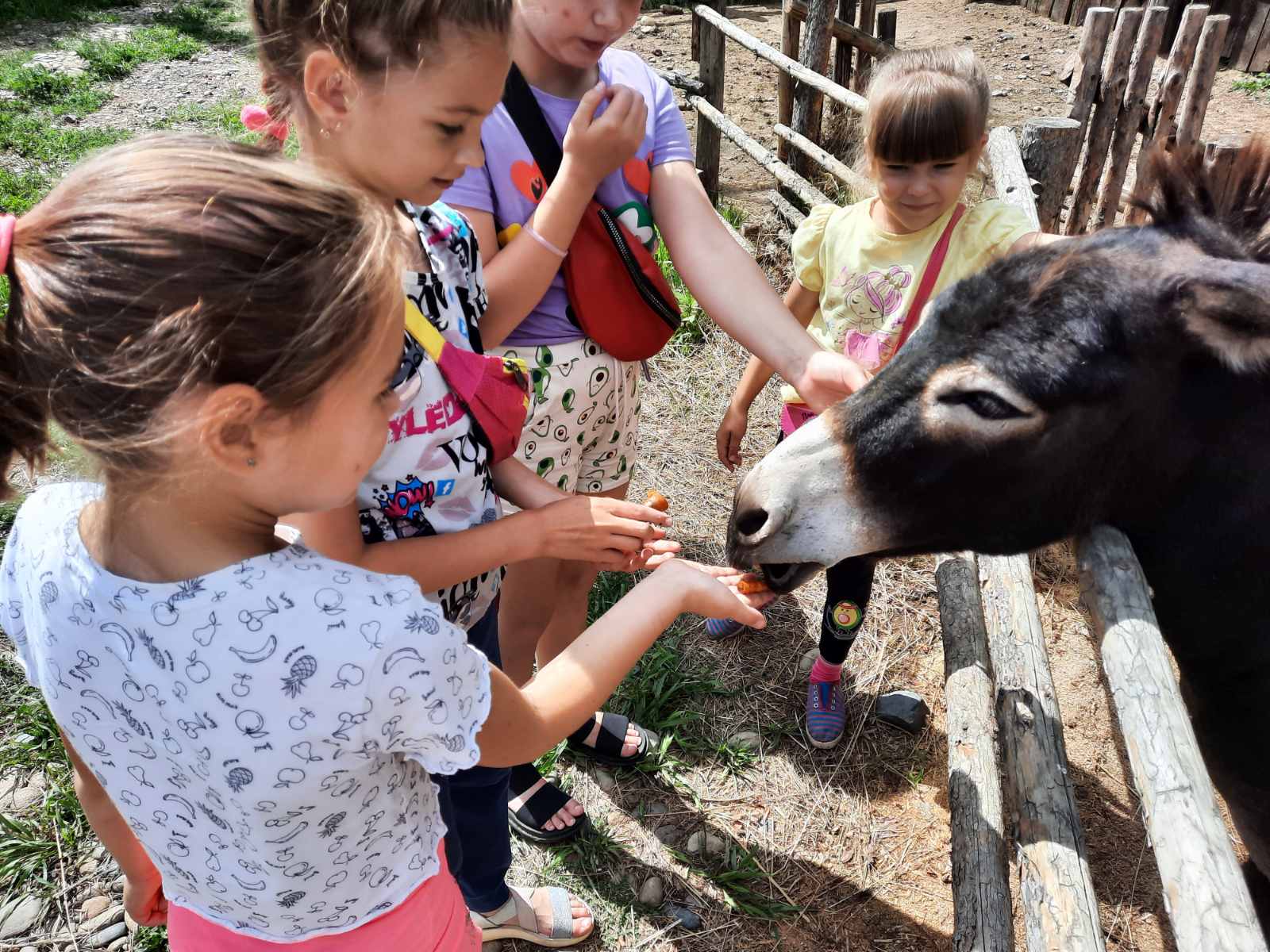 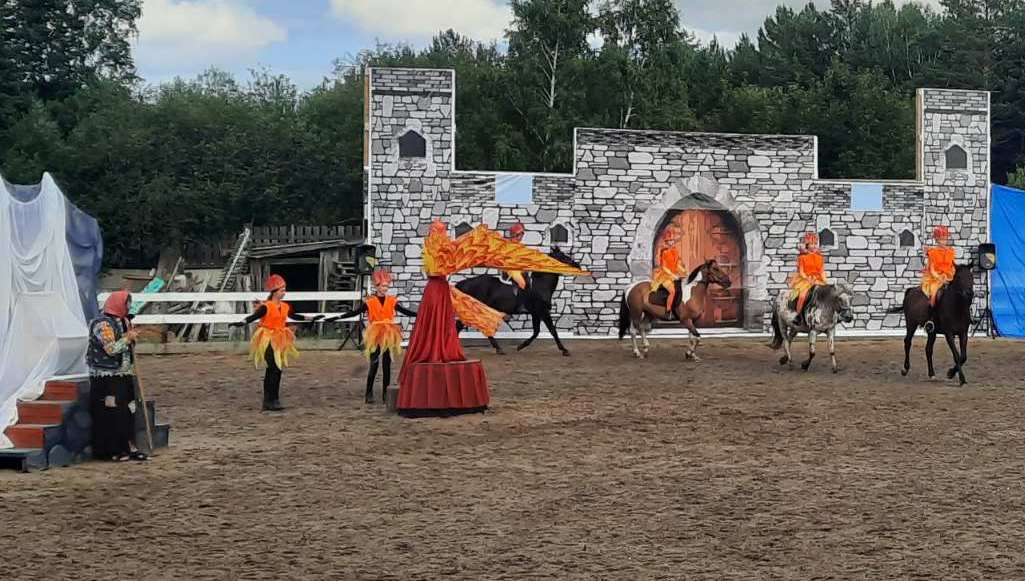 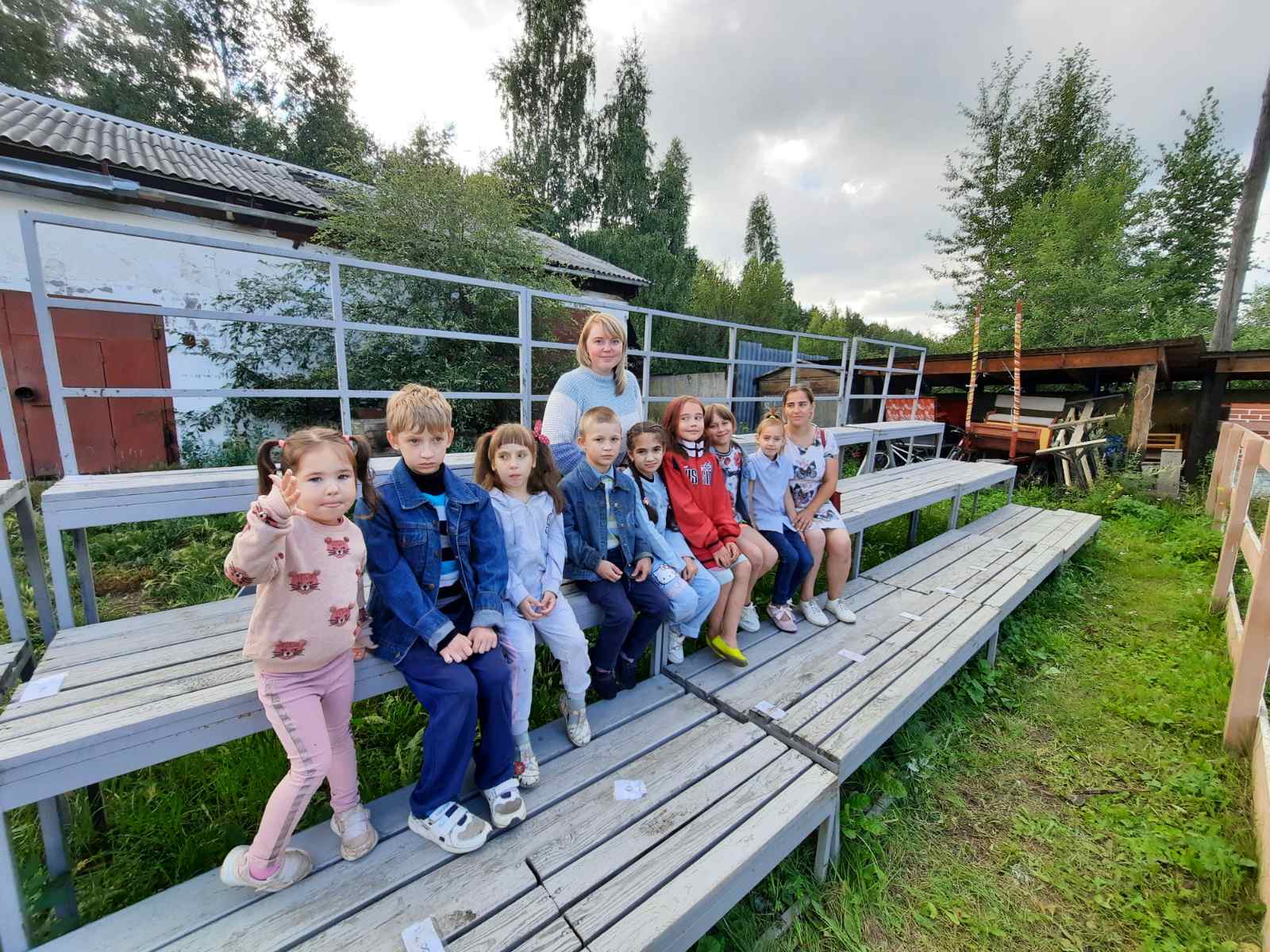 Картинная галерея и 
Музей истории города Саянска. 

Сотрудники Картинной галереи и Музея на регулярной основе проводят тематические занятия, экскурсии, и конкурсы.
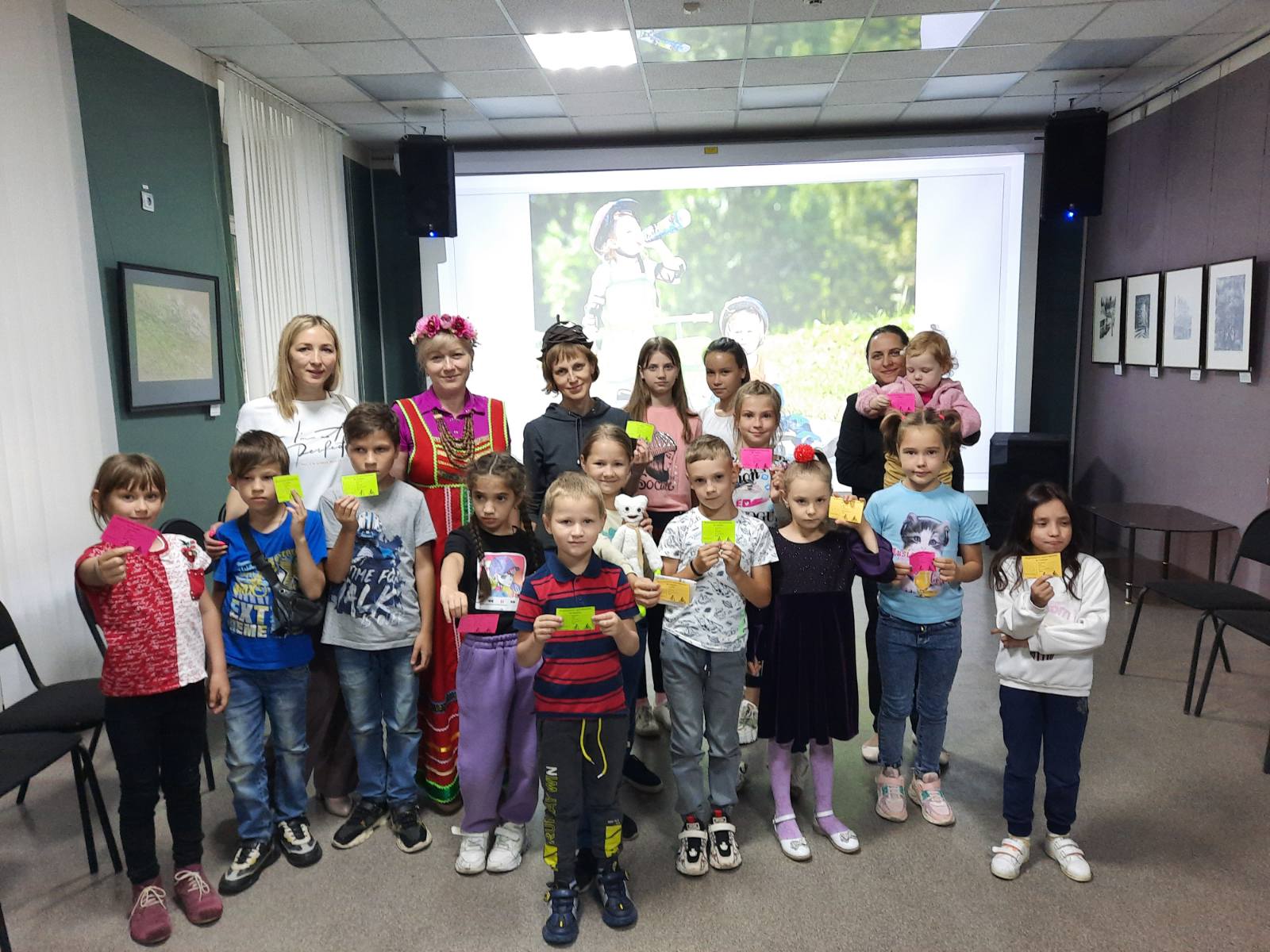 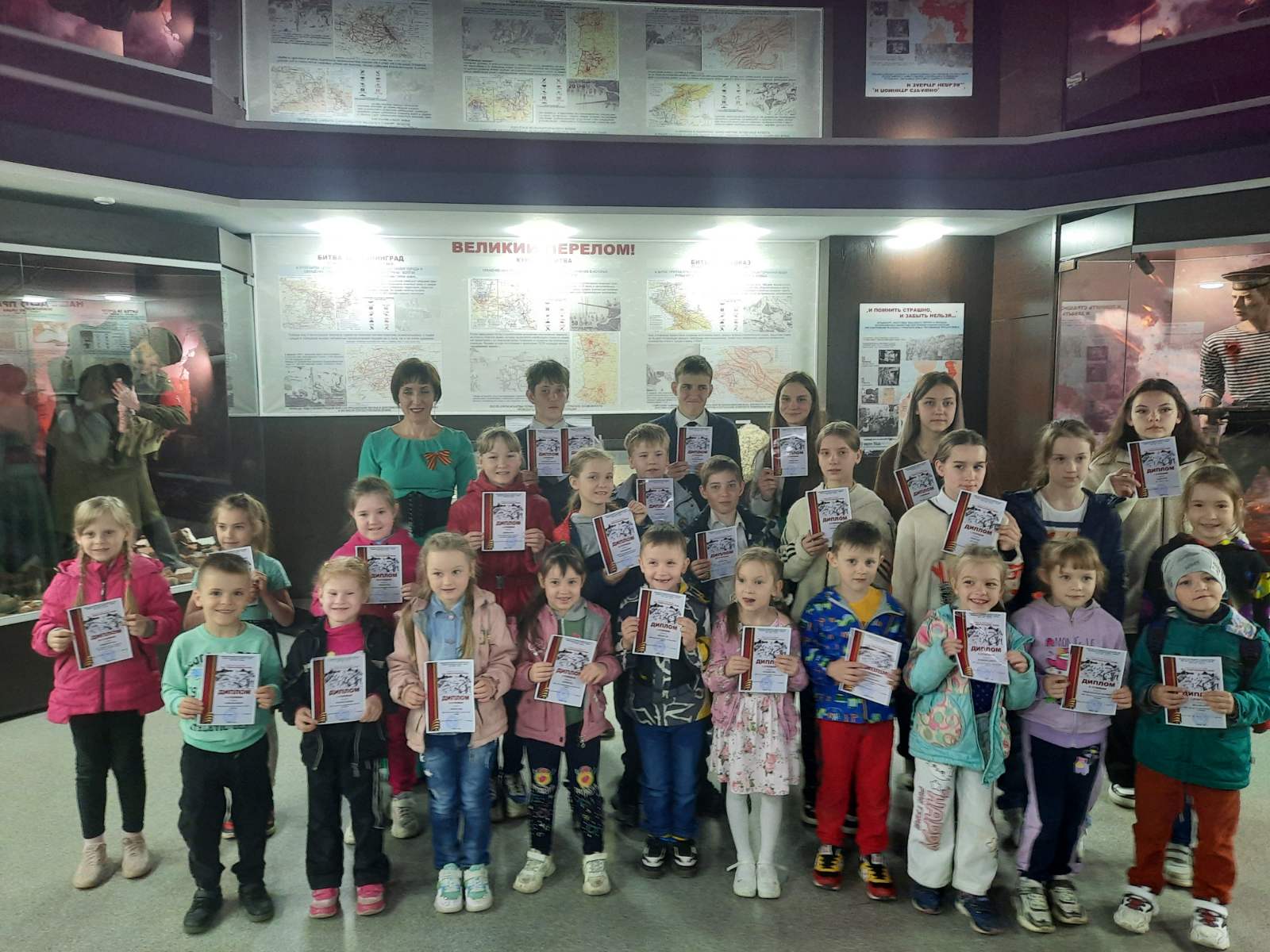 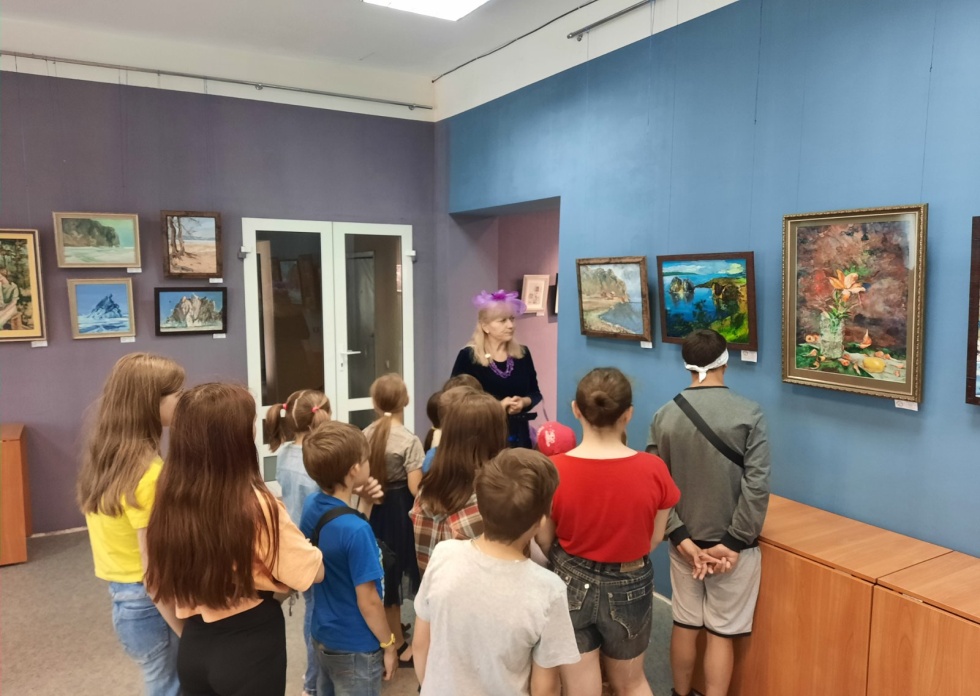 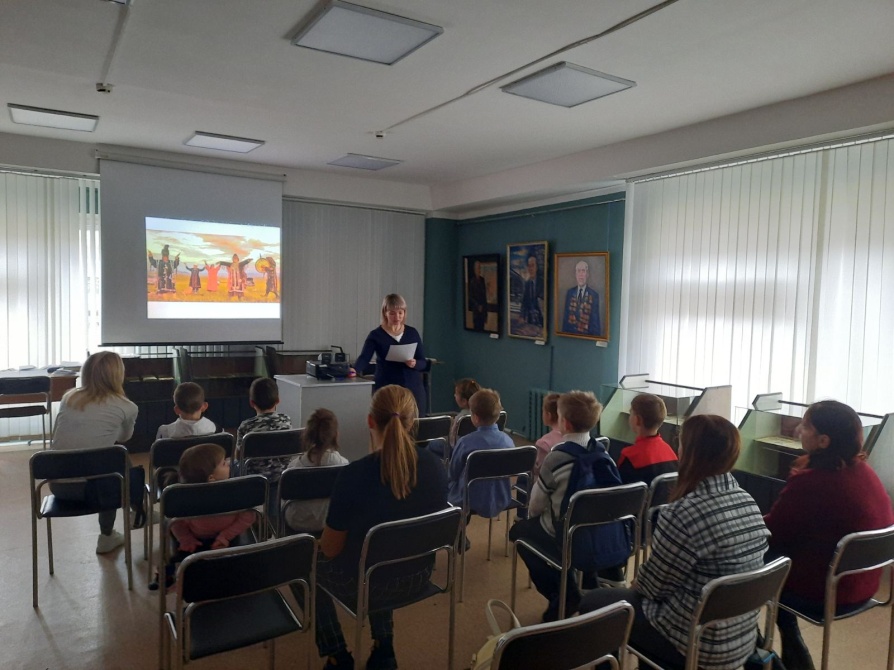 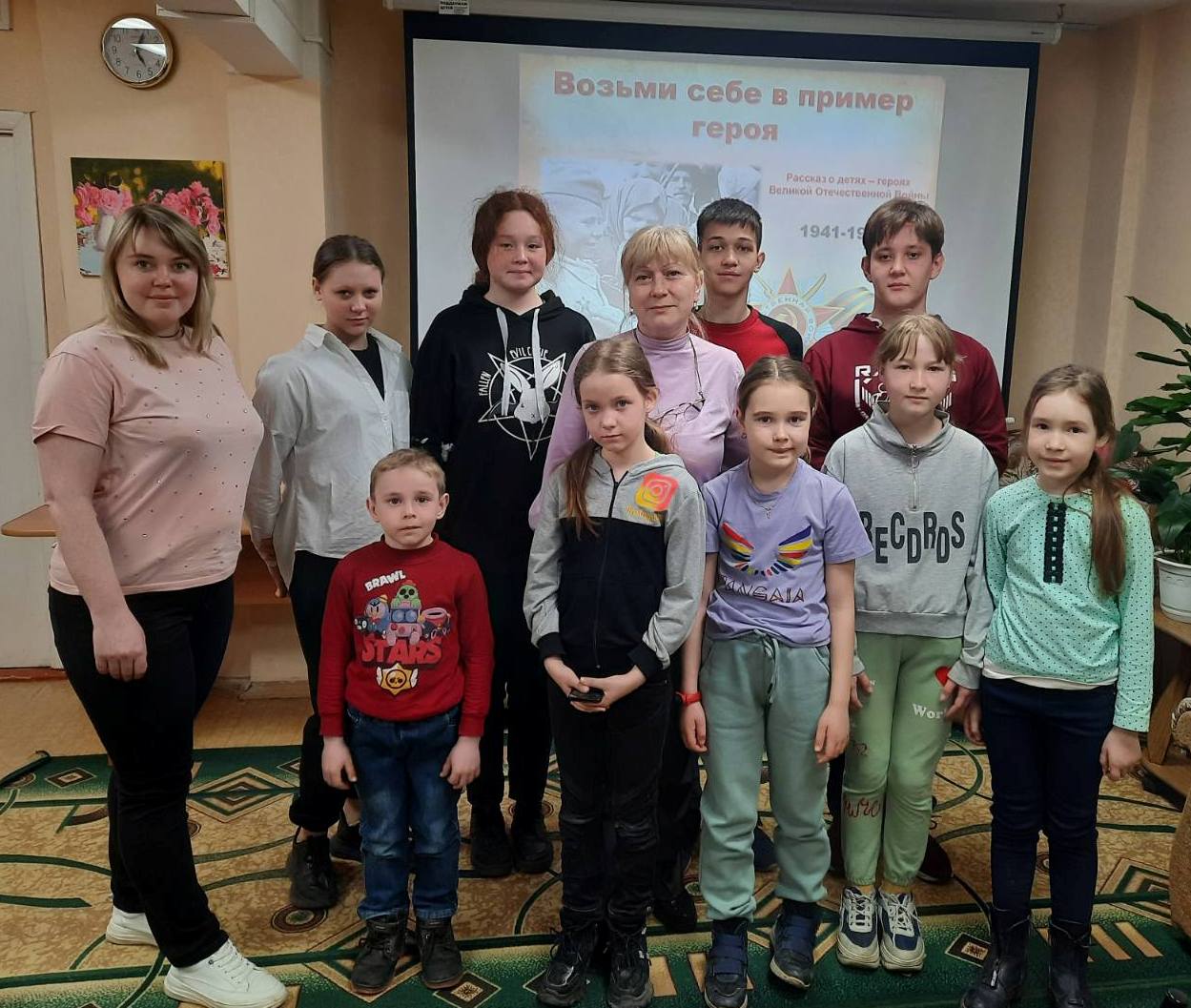 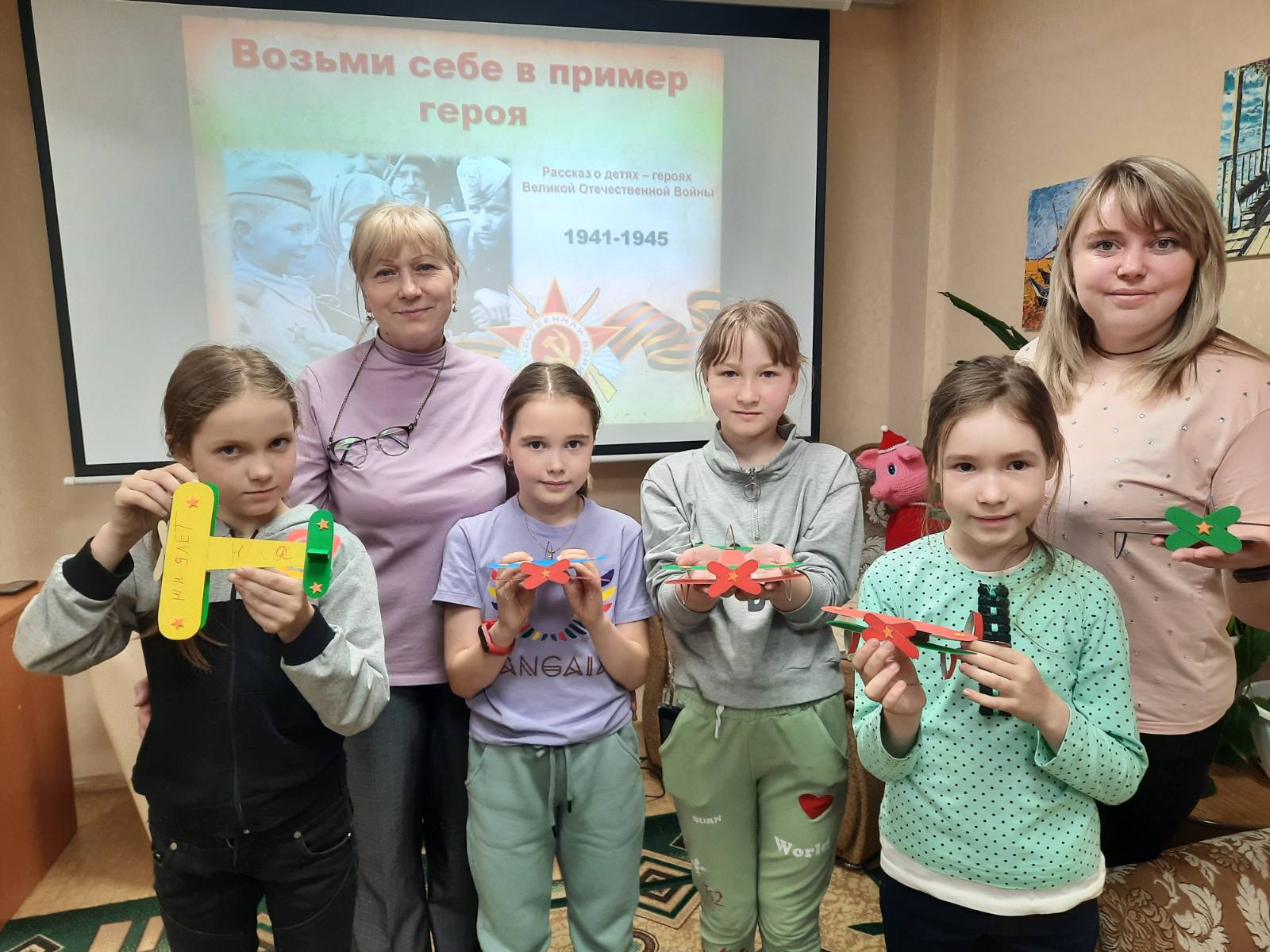 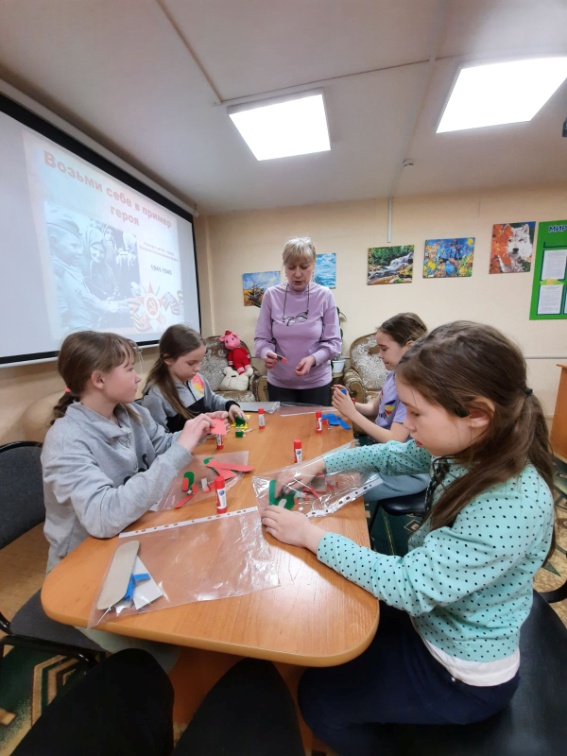 Центр помощи животным «Лучик надежды». 
На регулярной основе проходит посещение семьями и детьми «Лучика надежды», на безвозмездной основе оказывается посильная помощь, это уборка территории, корм для четвероногих обитателей центра.
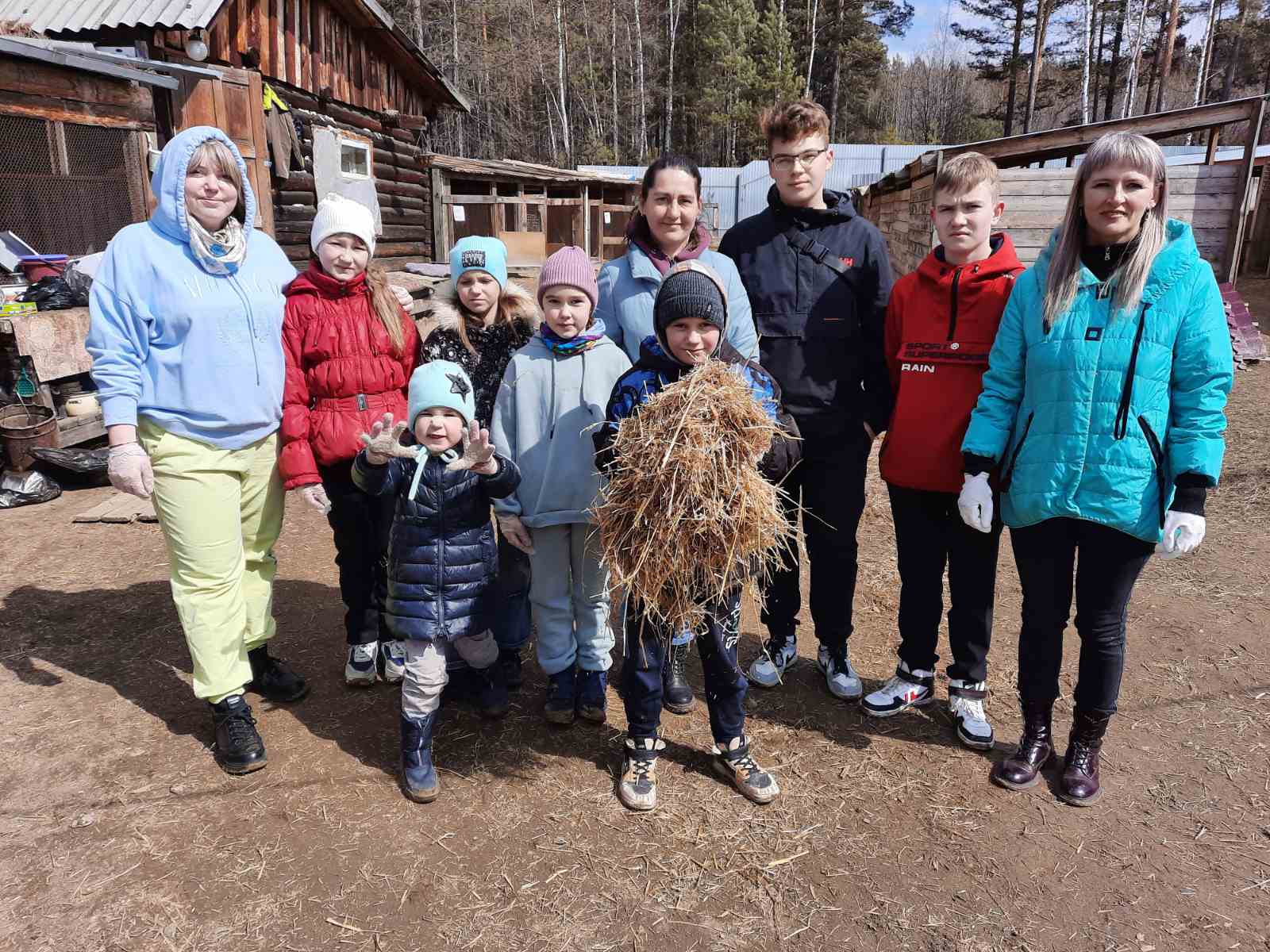 МОДЮСШ г. Саянска. 
Для привлечения к спорту и активному семейному отдыху, ежегодно, благодаря сотрудничеству со спортивной школой, проводятся семейные катания на коньках, на территории детского спортивного клуба «Искра».
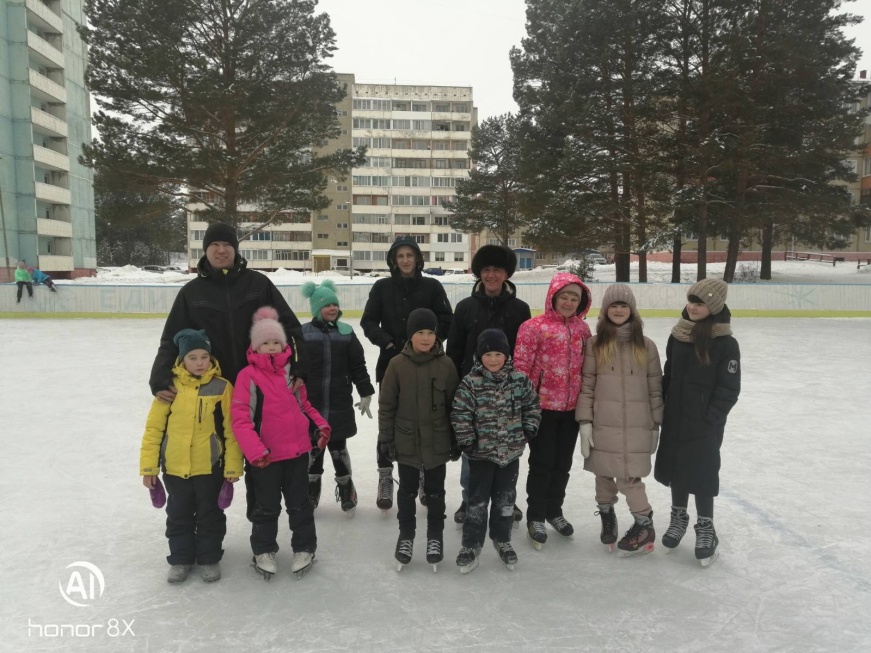 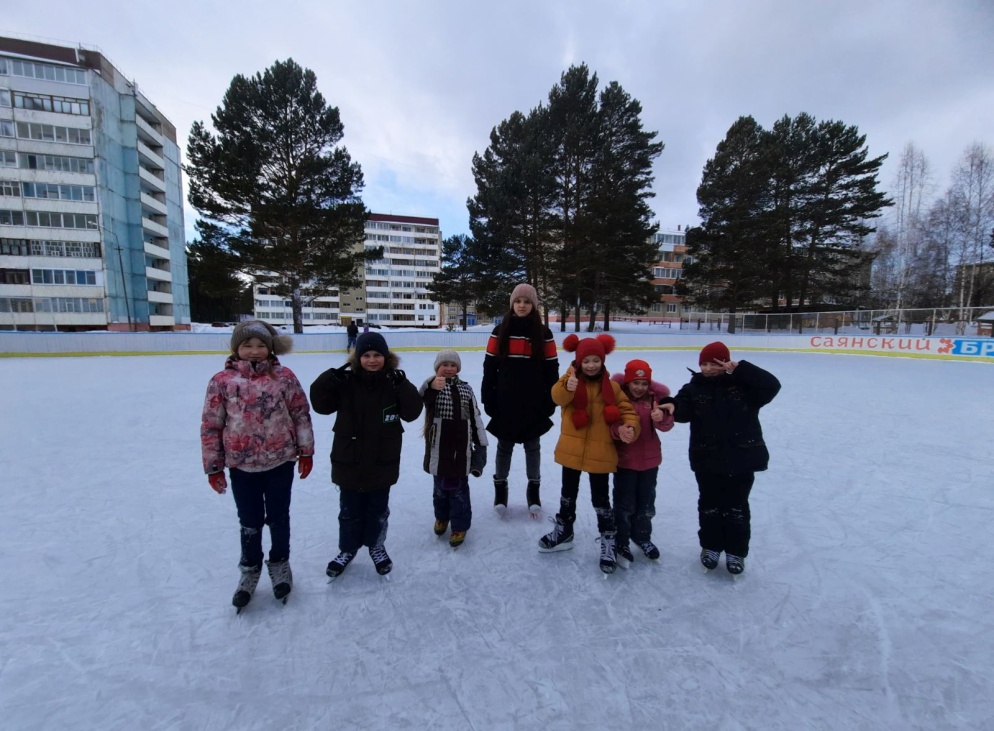 Мероприятия,  проводимые в рамках  реализации Практики  «Семейная программа выходного дня»
1.  Информационно-познавательные,  профориентационные  занятия.
2.  Лектории  по репродуктивному здоровью несовершеннолетних.
3. Познавательные игры, викторины.
4.  Мероприятия   творческой направленности, мастер-классы,  прикладное творчество.
5. Мероприятия для семей (родители, дети) 
6.Участие в конкурсах выставках 
7.  Участие в  Акциях
8. Экскурсии
9. Проведение развлекательных и оздоровительных мероприятий
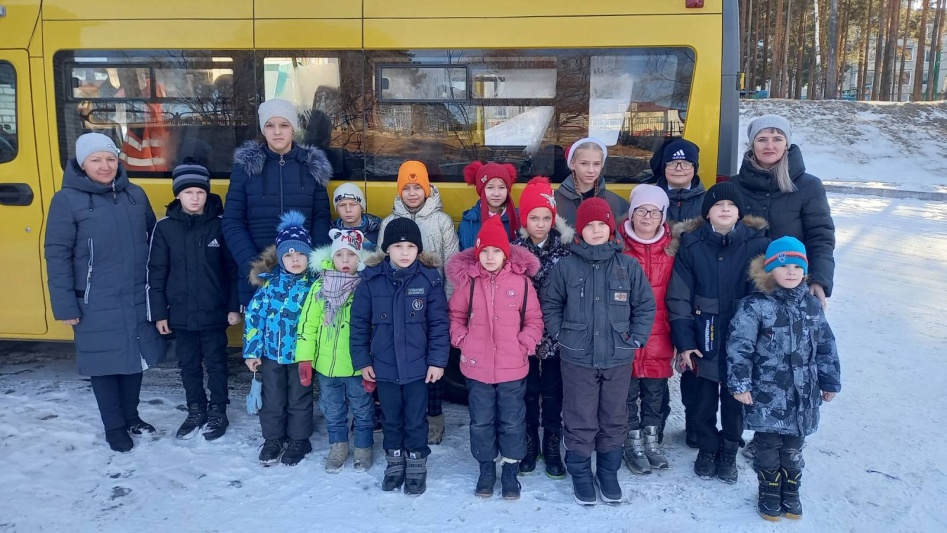 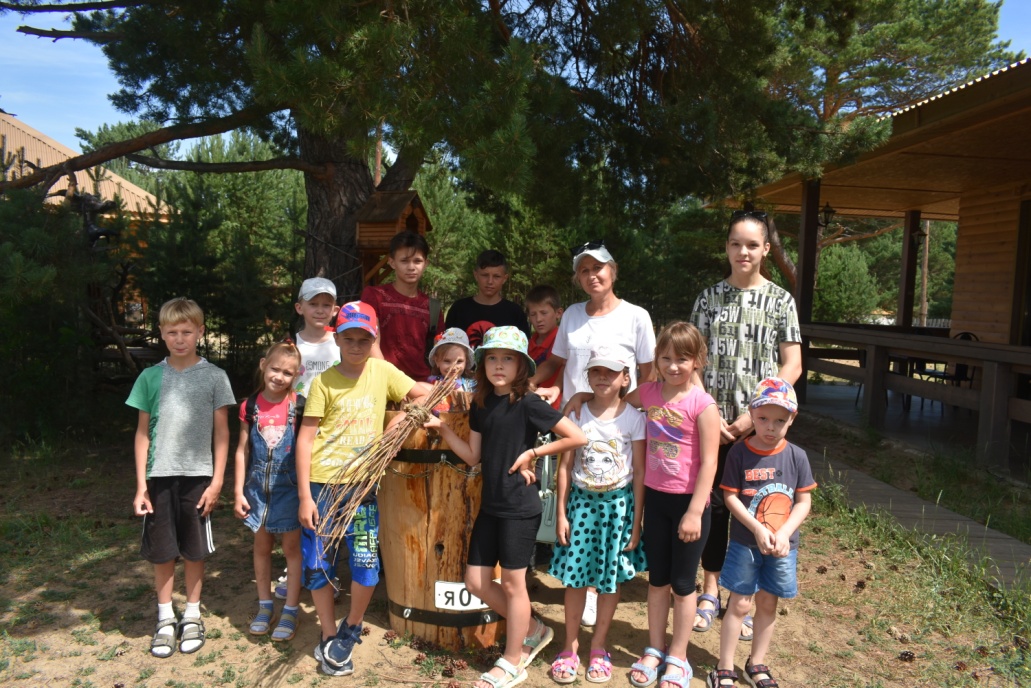 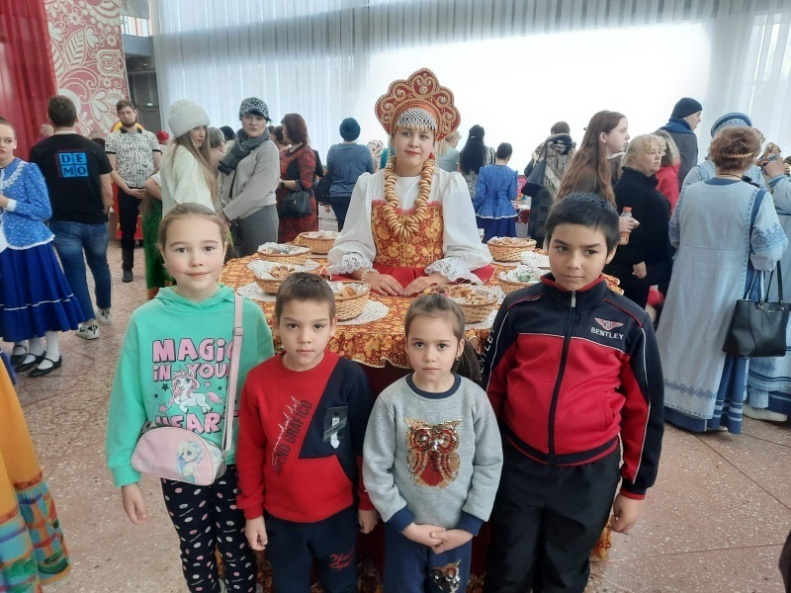 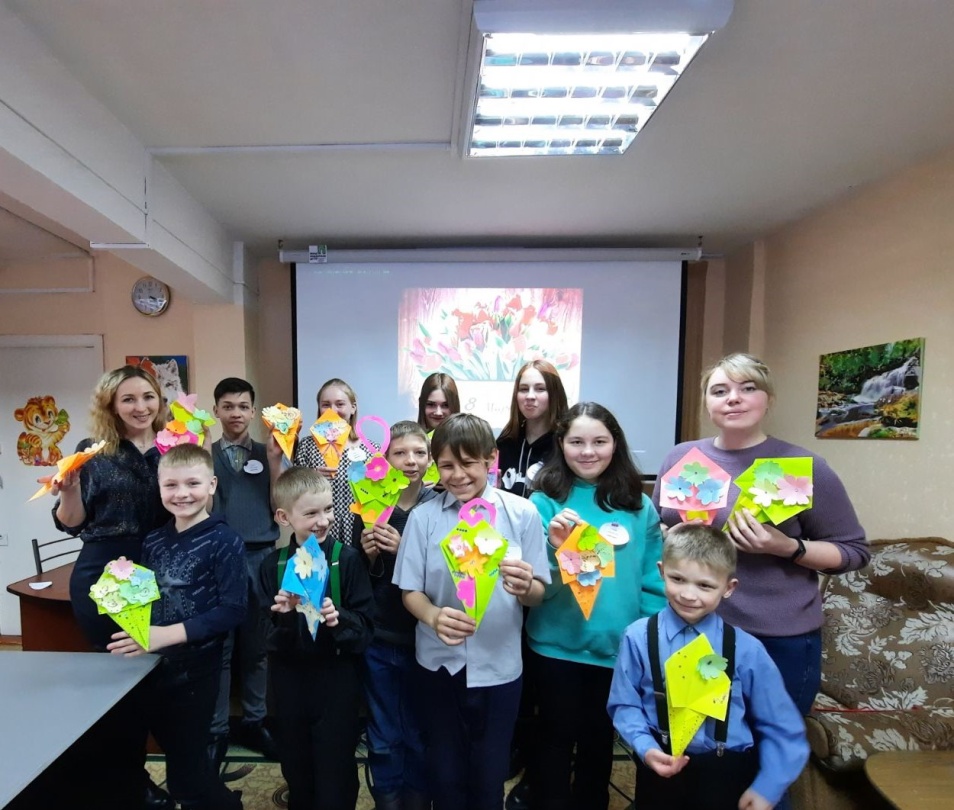 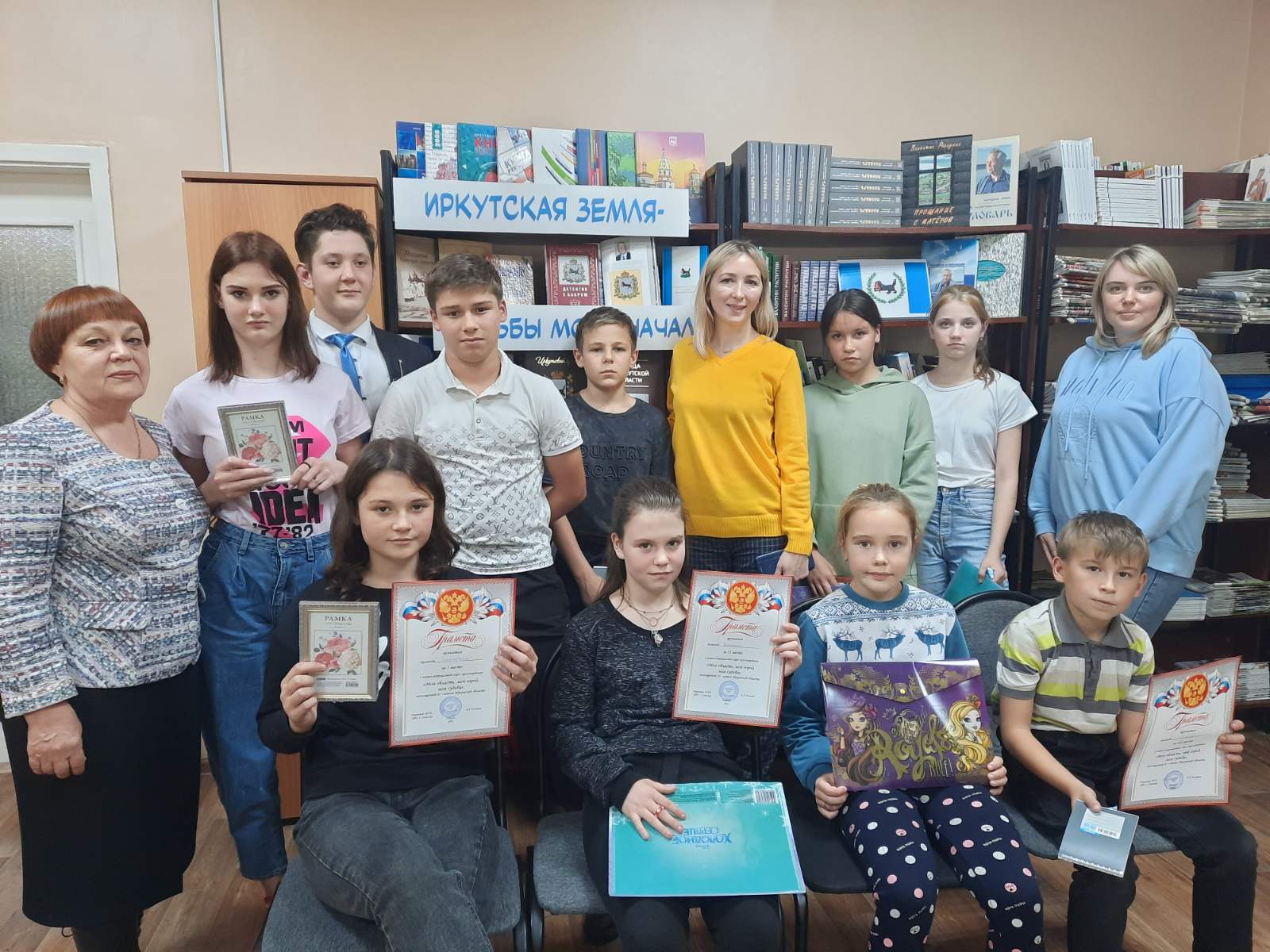 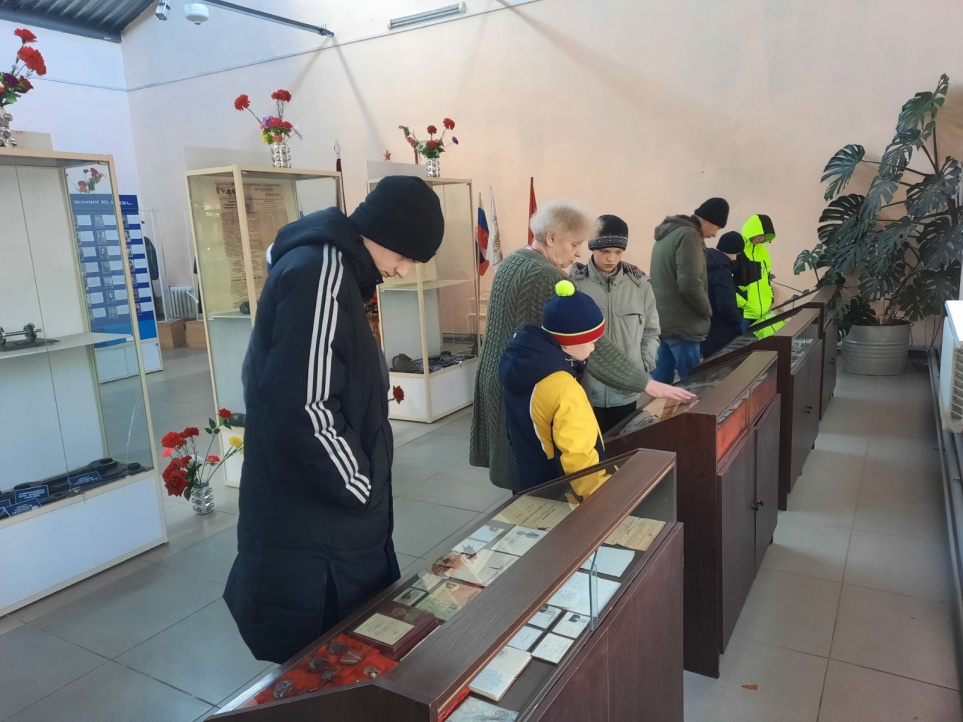 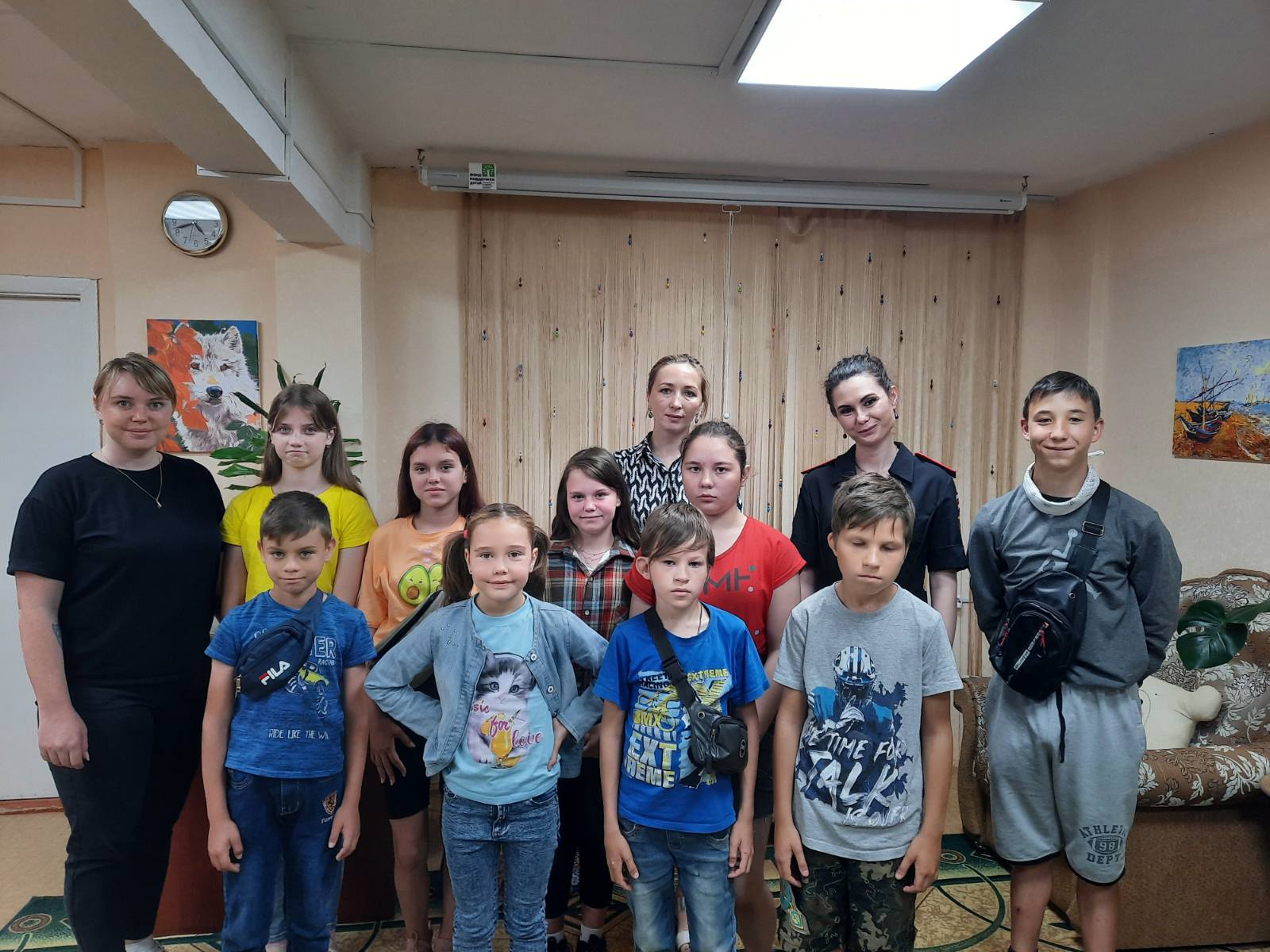 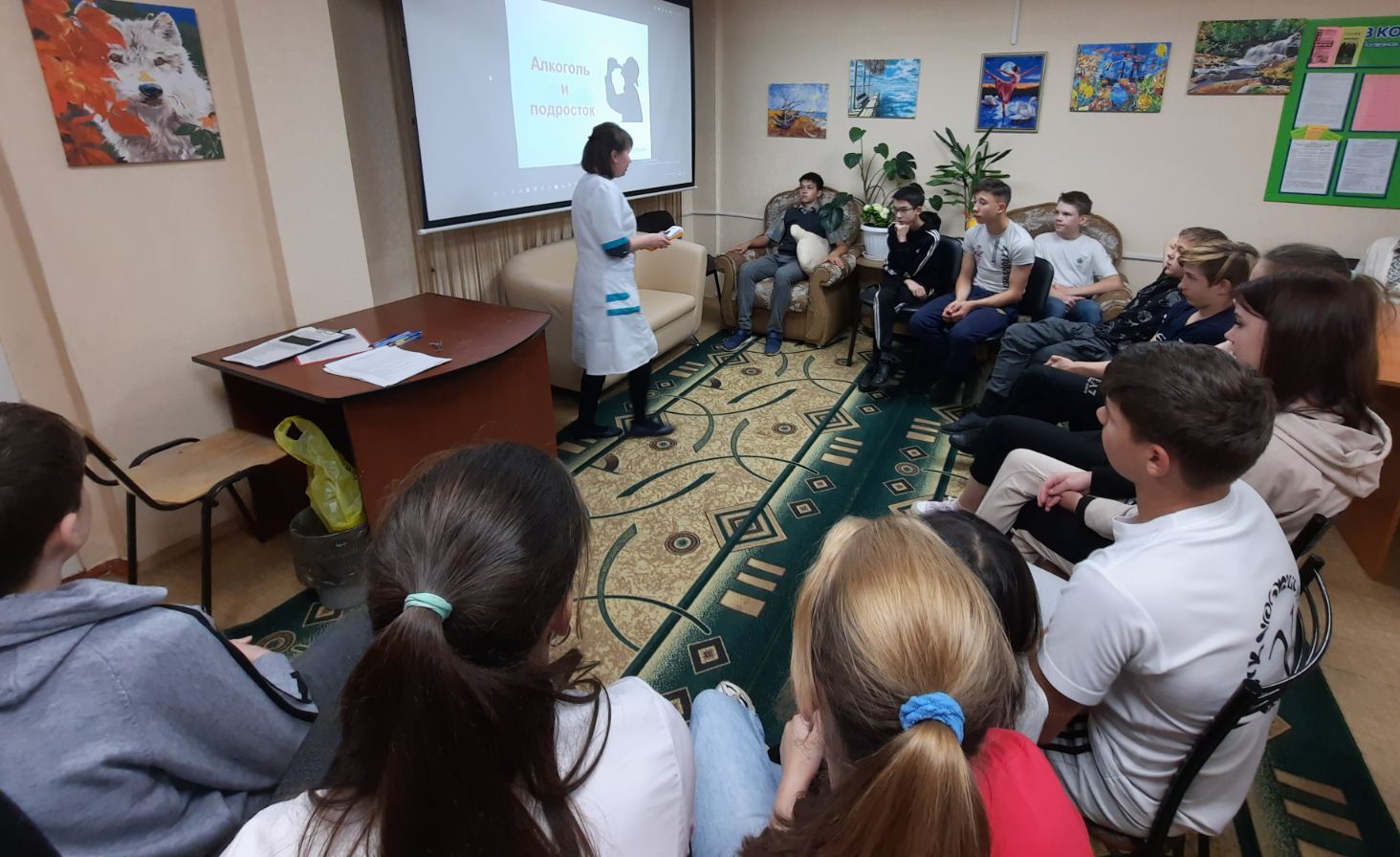 целевые показатели практики «Семейной программы выходного дня»
улучшение качества жизни семей СОП и ТЖС, снятие семей с социального сопровождения, дальнейшая поддержка в консультационной форме;
- снижение девиации среди подростков, состоящих на социальном сопровождении;
- проведение индивидуальной профилактической работы с семьей;
 - содействие в оказании педагогической, психологической и социальной помощи семьям; 
- участие в реализации межведомственного индивидуального профилактического плана работы с семьей с детьми, находящейся в социально опасном положении;
 - организация просветительской работы с семьями в целях обеспечения безопасности ребенка, профилактики алкоголизма (других зависимостей) родителей и насилия над ребенком, восстановление социальных функций семьи.
За время реализации внедренных технологий и проектов, сократилось число семей, состоящих на учете, в связи с улучшением обстановки в семье. В подростковой среде наблюдается положительная динамика в направлении профориентации, внеурочной занятости.  
 
Общее количество  охваченных  Практикой  семей составляет:
2021г.: 67/97 детей
2022г.: 51/105 детей
1 кв. 2023г.: 52/104ребенка.
Дети – наше будущее. 
   Во имя будущего мы и живем на земле, и обязаны сделать все возможное, чтобы у наших детей было счастливое безоблачное детство. 
   Ведь благополучная семья – не та, которая не имеет проблем, а та, которая находит силы их решать.